МКОУ «Троицкая СОШ №62»
«Использование игровых технологий
 при обучении 
финансовой грамотности 
младших школьников»
Учитель начальных классов:
Гуринская Татьяна Витальевна
2022 г.
Стратегия 2023
«Национальная стратегия повышения финансовой грамотности 2017-2023 гг.»
Цель: создание основ для формирования финансово грамотного поведения населения, как необходимого условия повышения уровня и качества жизни граждан, в том числе за счет использования финансовых продуктов и услуг надлежащего качества.
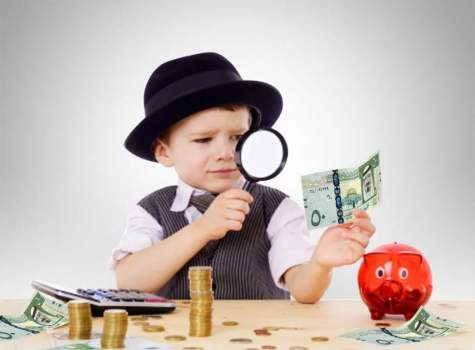 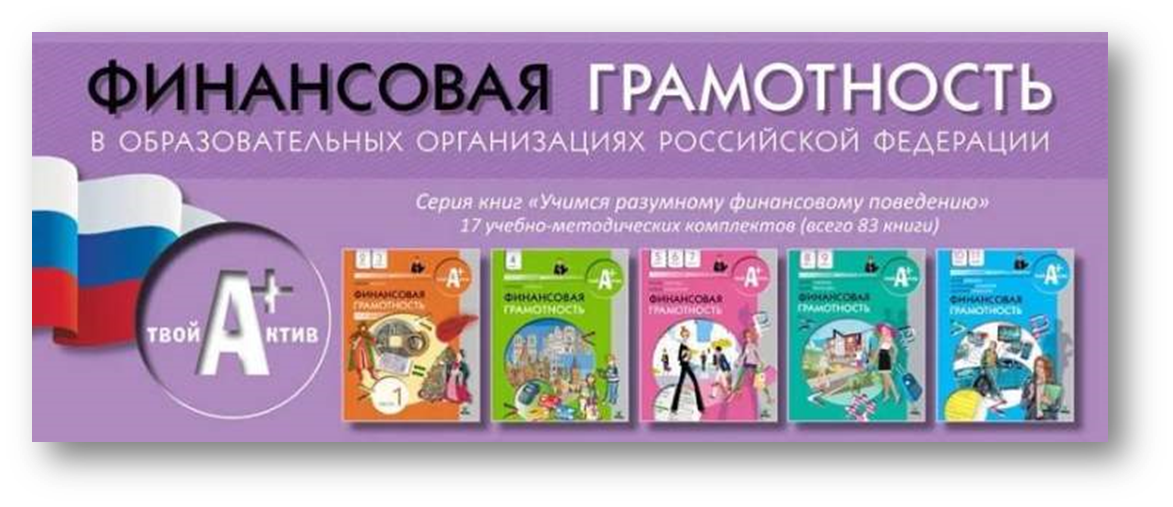 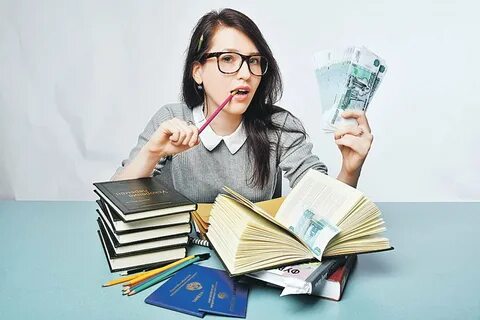 ? Как организовать 
экономическое образование  младших школьников
Игровые технологии при обучении финансовой грамотности
Основные подходы
Контекстный
Внеурочный
Модули рабочей программы воспитания
Школьный  урок Внеурочная деятельность Классное руководство Профориентация
Урочная деятельность.  Математика
(УМК «Школа России»)
Приём – контекстная задача
 Ученик 4 класса Коля П. ездит в школу на автобусе. Цена билета – 20 рублей.  У Васи  есть проездной билет на целый месяц. Его цена – 150 рублей. Сколько денег Вася эконо  мит на каждой поездке в автобусе, пользуясь проездным билетом? Сколько денег эконо  мит Вася ежемесячно?
  Представьте, что вы зашли в магазин канцтоваров. Перед вами два ластика  обычный
  за 10 рублей и с изображением мультяшного героя за 20 рублей. Какой ластик вы пред  почтете купить? Свой ответ поясните.
  «Фантастические гипотезы». Как изменится бюджет семьи, если из крана на кухне по лился апельсиновый сок, если потребность семьи в апельсиновом соке - 2 литра по цене 80 рублей , а потребность воды- 10 литров по цене 18 рублей.
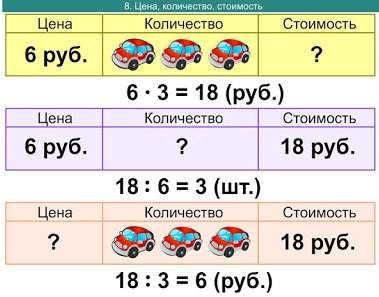 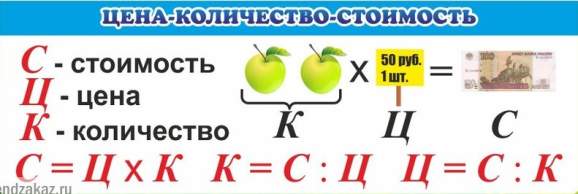 Урочная деятельность.
Литературное чтение
Прочитай отрывок из текста «Похождение рубля» С. Михалкова 
и ответь на вопросы.
      Я  -  Рубль.  Новенький советский бумажный Рубль.  Родился я  в большом кирпичном  доме,  где  у  каждого  входа  и  выхода  стоят  часовые  и  куда ПОСТОРОННИМ ВХОД СТРОГО ВОСПРЕЩАЕТСЯ!
     Не успел я появиться на свет, как попал в общество собратьев-близнецов, похожих на  меня  как  две  капли воды.  
     А  через мгновение я  уже лежал в глубоком мягком помещении.  Я не знал тогда,  что  это помещение называется карманом  и  что всю жизнь мне придется переходить из кармана в карман.
     Так,   не  успев  даже  попрощаться  со  своими  собратьями,   я  начал самостоятельную жизнь.
     «Я настоящий трудовой Рубль!  -  с гордостью думал я.  - Интересно, что меня  ждет впереди?  Что  со  мной будет дальше?  Как  меня будут тратить и, главное, на что?..»
     Прямо из теплого,  уютного кармана рабочей куртки я попал куда-то,  где все  дышало  сыростью и  свежей землей.  Как  я  потом  догадался,  это  был цветочный киоск. Человек, который меня заработал,  хотел доставить радость другим и купил цветы.  Меня начали тратить!"
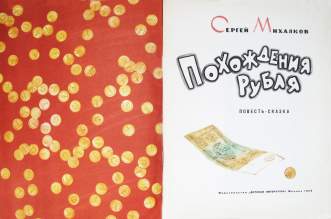 1. Объясни выражение « Я настоящий трудовой Рубль»
2. Перечисли способы получения трудового рубля: 
3. Какие еще способы получения денег встречаются?
4. Как ты понимаешь выражение « рубль находится в обращении»?
Урочная деятельность.
Литературное чтение
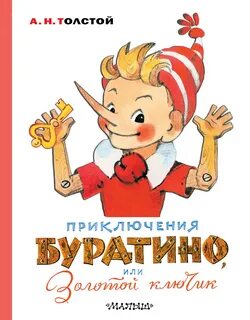 Главный прием - игровые сценки
Зачем нужно хорошо уметь считать. Что такое деньги?
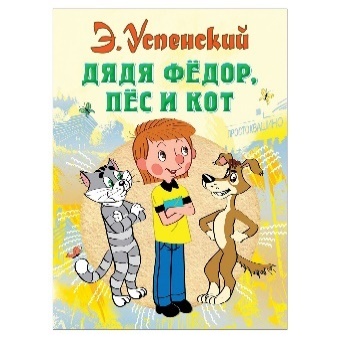 Что такое хозяйство? Что такое спрос и предложение.
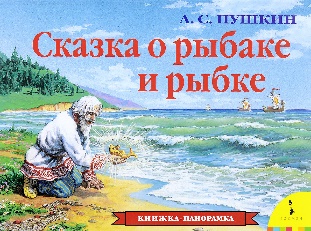 Экономика в семье: «хочу» и «надо»
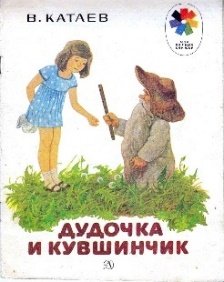 Какие бывают потребности?
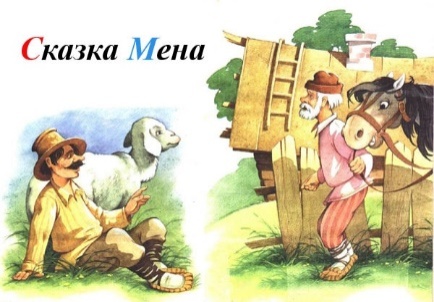 Что такое натуральный обмен.
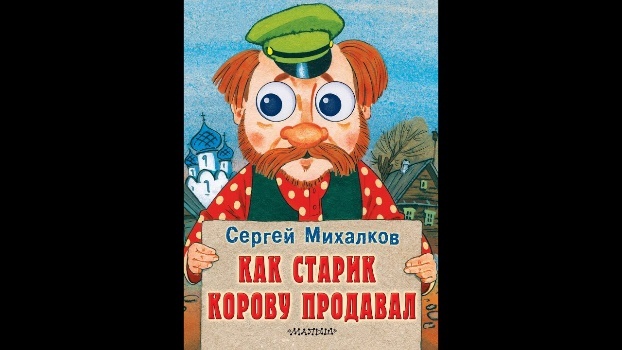 Какой должна быть цена?
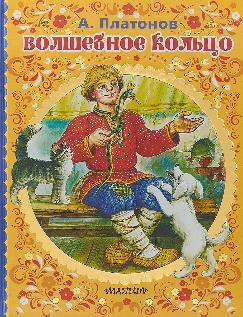 Что важнее: заработать много денег или бережно расходовать имеющиеся.
Урочная деятельность.
Русский язык и Литературное чтение
Ребусы. Отгадайте названия валют
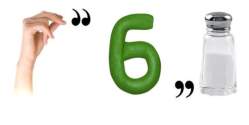 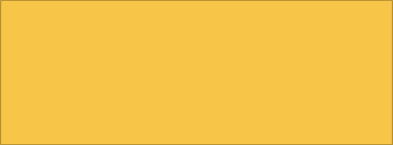 Анаграммы. Расшифруйте слова
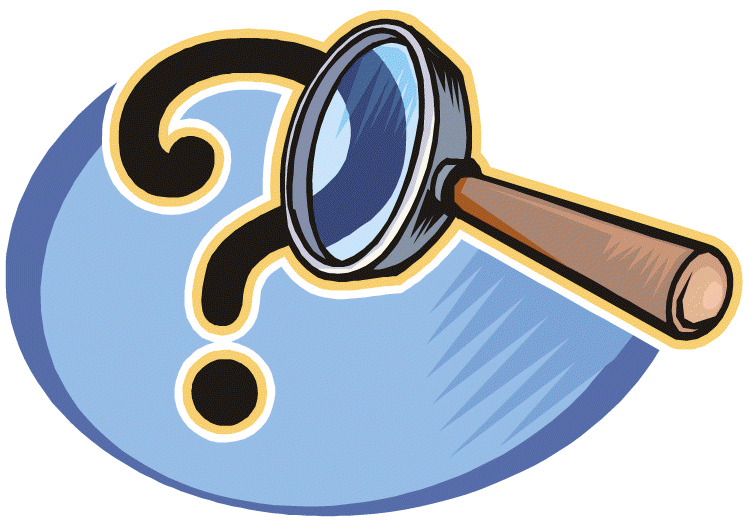 СИПЕНЯ (ПЕНСИЯ)
ЛАКМЕРА (РЕКЛАМА)
ПАРТАЛАЗ (ЗАРПЛАТА)
ОВОДРОГ  (ДОГОВОР)
КАНОЭКОМИ  (ЭКОНОМИКА)
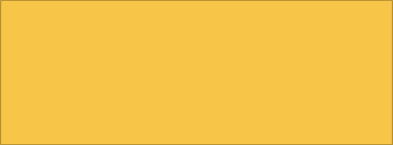 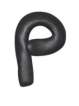 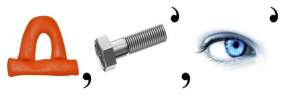 Урочная деятельность.
Русский язык и Литературное чтение
Соедини линиями продолжение пословицы
Береги хлеб для еды,                        богатый вора боится.
 
Без денег торговать                          а деньги для Беды.                                     
 
Богатому не спится,                           как без соли хлебать

Когда деньги говорят,                       прокладывает.   
                 
Есть грош,                                              тогда правда молчит...

Денежка дорожку                                так будет и рожь
Урочная деятельность.
Русский язык и Литературное чтение
Игра  «Фразеологизмы»
Сорить деньгами …… тратить много денег бездумно
Чемодан денег …… иметь много денег
Деньги не пахнут …… можно заработать любым трудом
Денежка к денежке …… накопить небольшую сумму
Деньги, как птицы, то улетают, то прилетают …… сегодня есть деньги, а завтра их нет, все потратили
Деньги куры не клюют …… много денег
Купаться в деньгах …… много денег
Урочная деятельность.
Окружающий мир
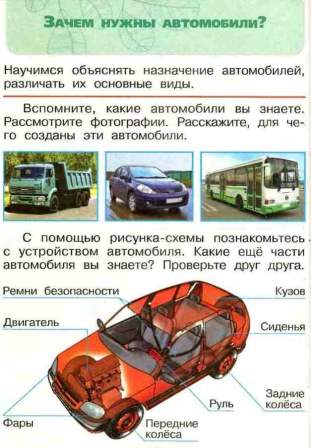 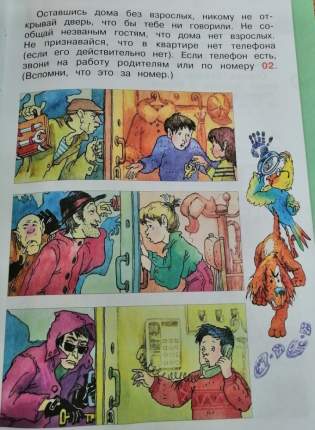 Урочная деятельность.
Окружающий мир
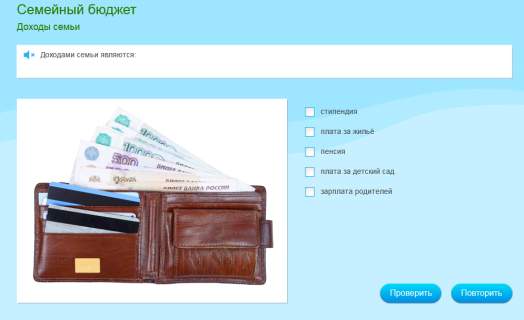 Урочная деятельность.
Окружающий мир
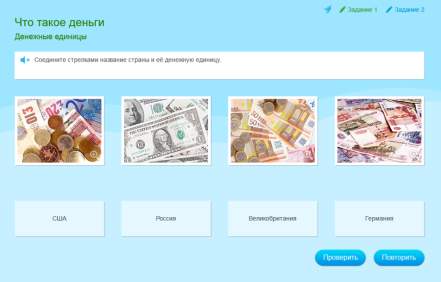 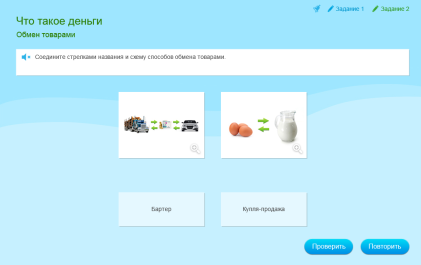 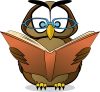 Финансовый словарик для малышей
Банк — это место, где люди могут совершать разные операции с деньгами.
Вклад — деньги, которые принесли в банк и отдали, чтобы они там хранились.
Банкомат — устройство, позволяющее снять или положить деньги на банковскую пластиковую карту.
Активы — все, что приносит деньги.
Пассивы — то, что забирает деньги.
Деньги — это бумажки или монеты, которые выполняют роль общего обмена. Например, за деньги можно купить что угодно в магазине, или сходить в кино. В разных странах – разные деньги.
Карточка — полностью называется банковская платежная карточка. Это кусочек пластика, с помощью которого можно заплатить за покупки в магазине, в интернете и многих других местах.
Кредит — это деньги, которые человек, если ему на что-то не хватает, может попросить в долг у банка. Например, захотелось купить компьютер, но денег не хватает – банк может дать в долг. Но потом долг банку придется возвращать и платить ему проценты.
Купюра или банкнота —  так называют бумажные деньги.  Купюра или банкнота — это одна бумажка.
Денежный поток или прибыль — разница между доходами и расходами за период времени.
Электронно-образовательные ресурсы
Электронные приложения к учебникам
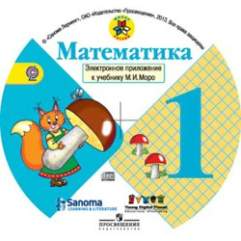 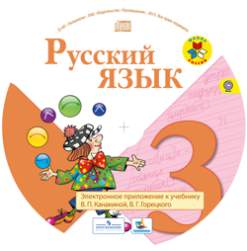 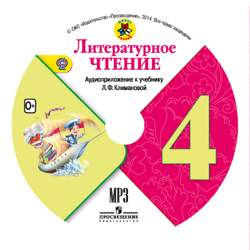 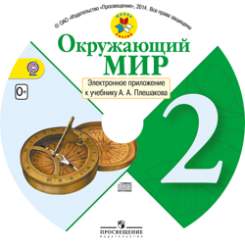 Комплексные метапредметные работы
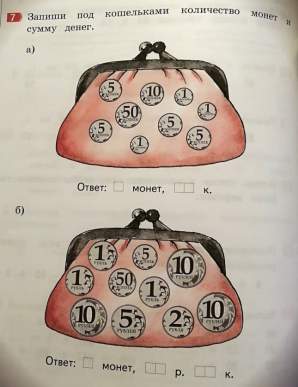 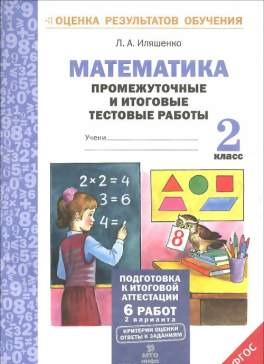 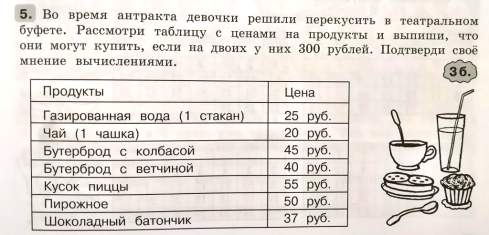 Всероссийские проверочные работы (ВПР)
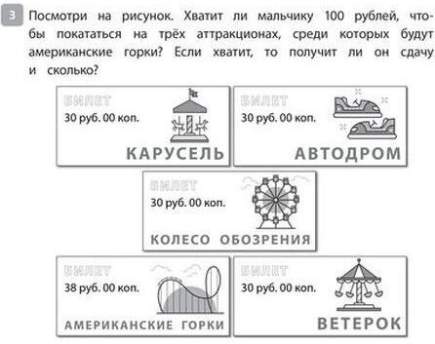 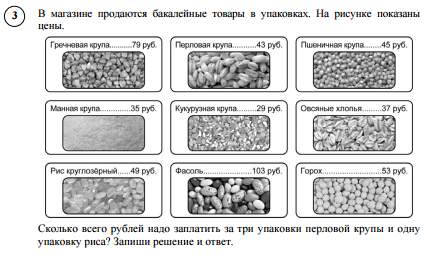 Где взять задания по финансовой грамотности , чтобы использовать на уроках?
http://finance.instrao.ru/fin/files/Банк_заданий.pdf Банк заданий для оценки уровня финансовой грамотности учащихся начальной и основной школы
Сайт ленинг сап позволяет самим разрабатывать задачи для уроков, а также  есть готовые разработки
https://learningapps.org/9953500
 
https://learningapps.org/   создание мультимедийных интерактивных упражнений
Внеурочная деятельность
Деньги не появляются сами собой, а зарабатываются!
 Объясняем, как люди зарабатывают деньги и каким образом заработок зависит от вида деятельности.
Сначала зарабатываем – потом тратим. 
Рассказываем, что «из тумбочки можно взять только то, что в нее положили», – соответственно, чем больше зарабатываешь и разумнее тратишь, тем больше можешь купить.
Стоимость товара зависит от его качества, нужности и от того, насколько сложно его  произвести. 
Объясняем, что цена – это количество денег, которые надо отдать, а товар в магазине – это результат труда других людей, поэтому он стоит денег; люди как бы меняют свой труд на труд других людей, и в этой цепочке деньги – это посредник.
Деньги любят счет. 
Приучаем считать сдачу и вообще быстро и внимательно считать деньги.
Финансы нужно планировать. Приучаем вести учет доходов и расходов в краткосрочном периоде.
Твои деньги бывают объектом чужого интереса.
 Договариваемся о ключевых правилах финансовой безопасности и о том, к кому нужно обращаться в экстренных случаях.
Не все покупается. 
Прививаем понимание того, что главные ценности – жизнь, отношения, радость близких людей – за деньги не купишь.
Финансы – это интересно и увлекательно!
Классификация игровых технологий при изучении финансовой грамотности
По характеру педагогической деятельности и ее целям:
1. Обучающие (например, оформление договора вклада)
2. Тренинговые (например, выбор страховой компании)
3. Обобщающие (например, разработка долгосрочного финансового плана)
4. Контролирующие (например, презентация проектов собственного
бизнеса)
По характеру игровой методики:
1. Настольные (например, игра «Не в деньгах счастье»)
2. Интеллектуальные соревнования
а) предметно-знаниевые (например, «Что? Где? Когда?»)
б) УУД3-ые (например, коммуникативные бои)
3. Деловые (например, разработка идеальной модели пенсионной системы)
4. Имитационно-ролевые (взаимодействие с различными финансовыми
организациями в меняющихся условиях): кейс-игра для профильной смены
5. Станционные
Внеурочная деятельность
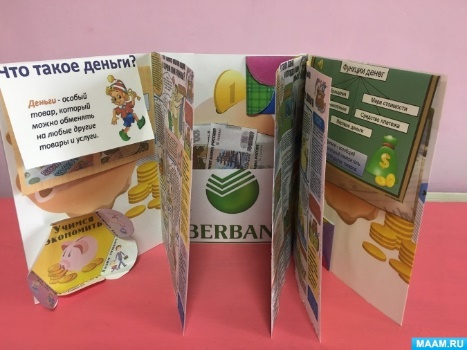 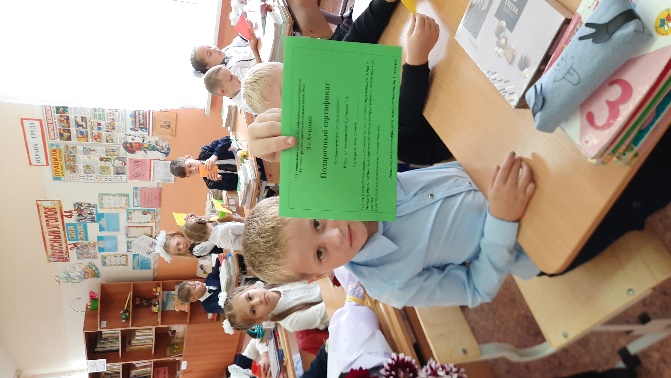 Классное руководство:
-классные часы
 мероприятия с родителями
- мини-исследования
проектная деятельность
 Профориентация:
 экскурсии на предприятия
деловые игры
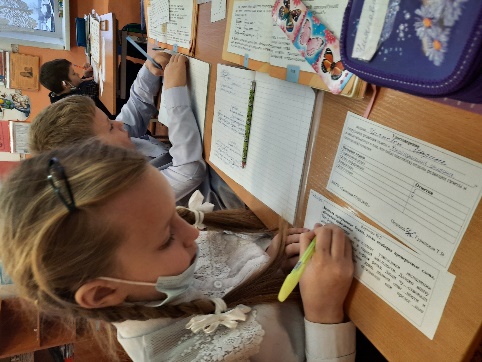 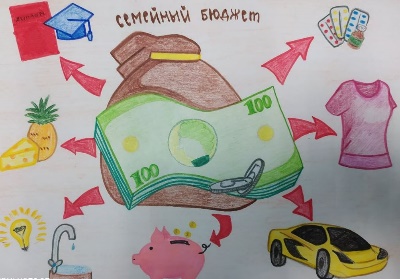 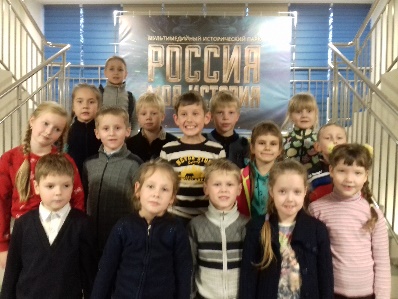 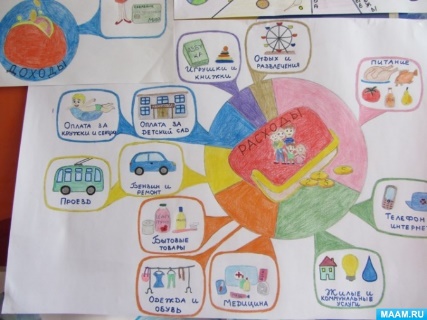 https://niu.ranepa.ru/dopolnitelnoe-obrazovanie/finansovaya-gramotnost/bank-metodicheskikh-razrabotok/ Банк методических разработок по финансовой грамотности
Интернет - ресурсы
https://fmc.hse.ru/primarySchool
https://www.fingram39.ru/materials/nachalnaya-shkola/
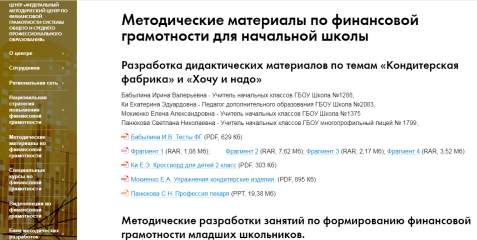 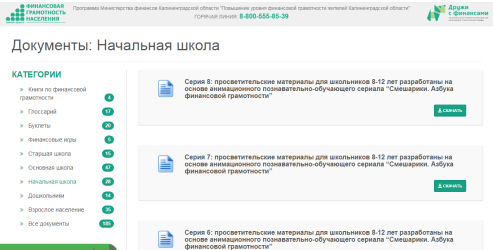 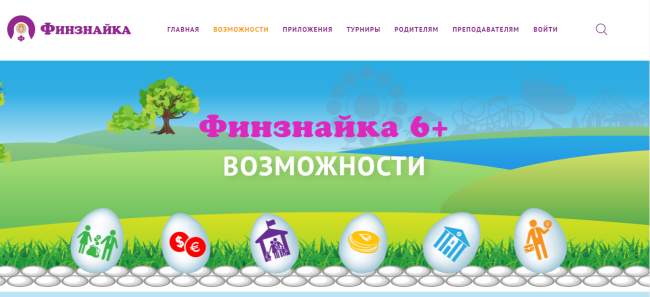 https://xn--80aatdhgrb3d.xn--p1ai/site/abilities-kids
Интернет - ресурсы
https://xn--e1agfgfdc8ayf.xn--p1ai/
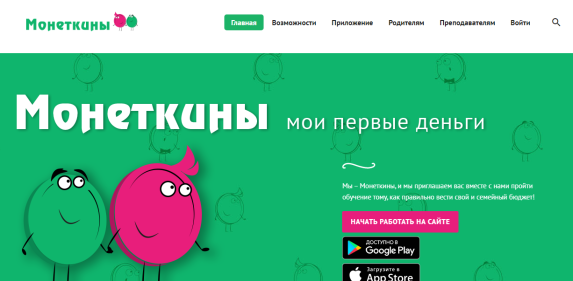 https://bobrenok.oc3.ru/
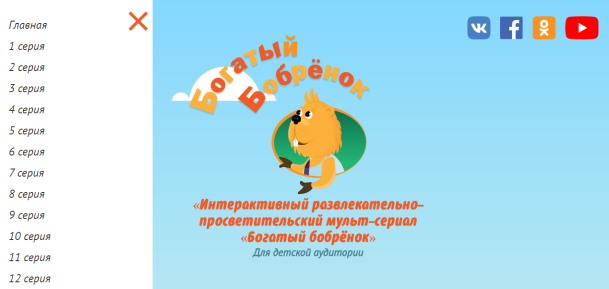 Игра представляет собой подготовку 
к дальнейшей деятельностиД.Б. Эльконин